MATEMATIKA
6- sinf
MAVZU:QARAMA-QARSHI SONLAR. SONNING MODULI.
QARAMA-QARSHI SONLAR
А
B
-5    -4     -3    -2    -1     0     1     2     3     4     5
3 birlik
3 birlik
3 va  -3 sonlari faqat ishorasi bilan farq qiladi.
QARAMA-QARSHI SONLAR
Bir-biridan faqat ishorasi bilan farq qiladigan sonlar qarama-qarshi sonlar deyiladi.
3 va  -3 sonlari qarama-qarshi sonlar
-5 va 5;         2 va -2;          -8 va 8
Qarama-qarshi sonlar koordinata to‘g‘ri chizig‘ida sanoq boshidan bir xil uzoqlikda joylashgan bo‘ladi.
QARAMA-QARSHI SONLAR
Har qanday sonning oldiga minus “–” ishorasi qo‘yilsa, shu songa qarama-qarshi son hosil bo‘ladi
- 2  va  - (-2 ) = 2;
- 2 va  2;
6  va  - 6;
Umuman, k soniga qarama-qarshi son –k, ya’ni:
-(-k) = k
formula o‘rinli.
QARAMA-QARSHI SONLARNING XOSSALARI
1- xossa.    Koordinata o‘qida har qanday songa qarama-qarshi faqat bitta son mos keladi.
2- xossa.   Musbat songa qarama-qarshi son manfiy son, manfiy songa qarama-qarshi son musbat son bo‘ladi.
3- xossa.    0 soni o‘ziga o‘zi qarama-qarshi sondir:   0 = -0 = +0
SONNING MODULI
Sonning moduli deb koordinata to‘g‘ri chizig‘ida sanoq boshidan shu songa mos keluvchi nuqtagacha bo‘lgan masofaga aytiladi.
B
А
-5    -4     -3    -2    -1     0     1     2     3     4     5
3 birlik
5 birlik
SONNING MODULI
│5│ - bu 5 koordinatali nuqtadan O nuqtagacha bo‘lgan masofa.
SONNING MODULI
Musbat sonning moduli shu sonning o‘ziga teng:
                      │a│ = a,  bunda a>0
Masalan:

    │5│ = 5;
│9│ = 9;
│100│ = 100;
│0,8│ = 0,8;
SONNING MODULI
Manfiy sonning moduli unga qarama-qarshi musbat songa teng:
                      │a│ = - a,  bunda a < 0
Masalan:
    │- 6│= - ( - 6) = 6
│- 20 │ = - ( - 20) = 20;
│- 18│ = 18;
│- 4,9│ = 4,9;
SONNING MODULI
Qarama-qarshi sonlarning modullari o‘zaro teng bo‘ladi:
                         │a│ = │-a│
Masalan:
│+ 15│ = │- 15│
│15 │ = 15
│- 15│= 15
│- 3│ = │+ 3│= 3
0  sonining moduli 0 ga teng:  │0│ = 0
724- masala
Jadvalni to‘ldiring:
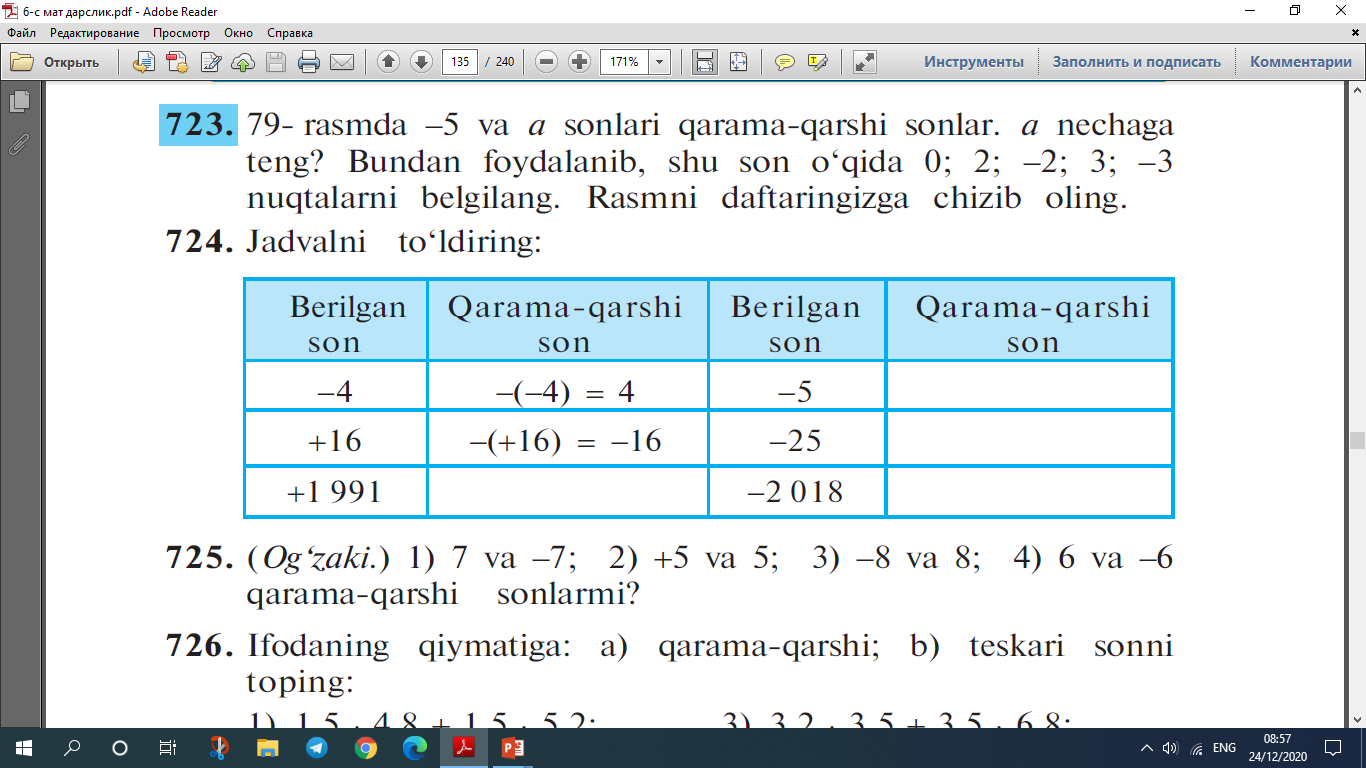 -(-5) = +5
-(-25) = +25
-(+1991) = -1991
-(-2018) = 2018
726- masala
Ifodaning qiymatiga: a) qarama-qarshi;  b) teskari sonni toping.
3) 3,2 ∙ 3,5 + 3,5 ∙ 6,8
1) 1,5 ∙ 4,8 + 1,5 ∙ 5,2
2) 5,2 ∙ 9,8 - 3,8 ∙ 5,2
4) 16,4 ∙ 15,3 + 16,4 ∙ 5,3
YECHISH
1) 1,5 ∙ 4,8 + 1,5 ∙ 5,2
= 1,5 ∙( 4,8 + 5,2)
= 1,5 ∙ 10=
= 15
a)  15  va  -15
= 5,2 ∙ ( 9,8 - 3,8)
2) 5,2 ∙ 9,8 - 3,8 ∙ 5,2
= 5,2 ∙ 6=
a)  31,2  va  -31,2
= 31,2
YECHISH
3) 3,2 ∙ 3,5 + 3,5 ∙ 6,8
= 3,5 ∙ ( 3,2 + 6,8)
= 3,5 ∙ 10=
= 35
a)  35  va  -35
4) 16,4 ∙ 15,3 + 16,4 ∙ 5,3
= 16,4 ∙ ( 15,3 - 5,3)
164
= 16,4 ∙ 10=
a)  164  va  -164
730- masala
Tenglik to‘g‘ri bo‘lishi uchun qavs ichiga qanday son yozish kerak:
2) –(  …  ) = 24
- 24
1) –(  …  ) = - 76
+76
3) – ( … ) = - 9
+9
MUSTAQIL  BAJARISH  UCHUN  TOPSHIRIQLAR:
Darslikning 137- betidagi    
749-, 750-, 751-, 752- masalalarni
yeching.
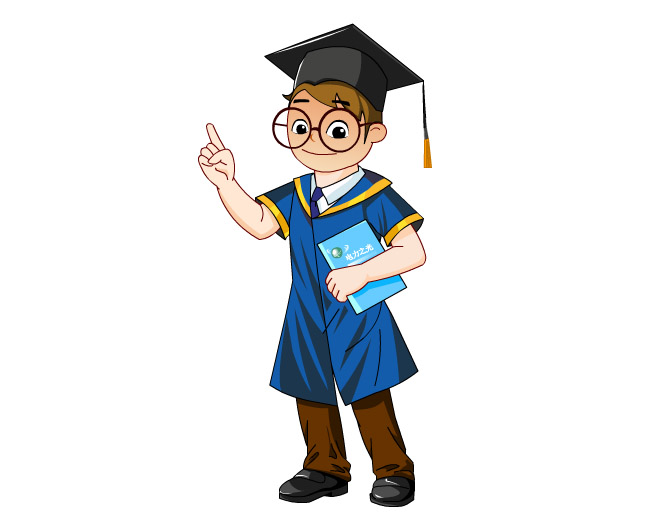